Para calentarnos…Llene el espacio
Bendito sea el Dios y ____ de nuestro Señor Jesucristo, quien según Su gran misericordia, nos ha hecho ____ de nuevo a una esperanza viva, mediante la resurrección de Jesucristo de entre los muertos para obtener una ____ incorruptible, inmaculada, y que no se marchitará, reservada en los cielos para ustedes.  (1:3-4)
1 Pedro
Lesson 3: 
1:17 – 2:12
Embry Hills, GA
Segmento 5, abril 2023
Sílabo
Objetivos – Lección 3
Metas - información
Metas espirituales
Identificar en qué no armoniza mi conducta con mi nueva identidad
Auto-examinación para ver si estoy viviendo conforme a mi nuevo propósito de vida
Conductas específicas que son el producto natural de nuestra salvación
Memorizar 2:9 y decir por qué describe nuestra misión como cristianos
Esquema
1:1-2		Introducción
1:3-12	Nuestra salvación
1:13 - 2:10	Nuestra identidad y conducta nuevas
2:11 - 3:7	La sumisión
3:8-12	Transición de la sumisión al sufrimiento
3:13 - 4:19	Sufrimiento
5:1-11	Exhortaciones a los pastores y ovejas
5:12-14	Conclusión
Esquema (con más detalle)
1:1-2		Introducción
1:3-12	Nuestra salvación
1:13 - 2:10	Nuestra identidad y conducta nuevas
	a. 	Santidad (13-16)
	b. 	Temor (17-21)
	c.	Amor (1:22 – 2:1)
	d.	Crecimiento (2:2-3)
	e. 	Sacrificios (2:4-9)
	f.	Proclamación de virtudes (2:10-11)
2:11-12	La sumisión
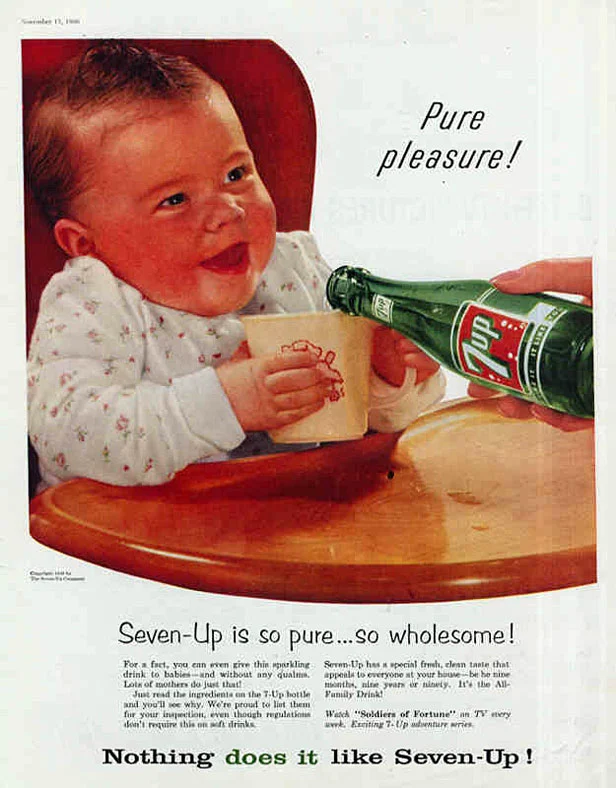 Temor (17-21)
“Si invocan como Padre a Aquel…”
Sanación en mi ser (1)
¡O qué gran salvación hay en Cristo! 
Desde la_antigüedad se_anunció;
Aun los ángeles quieren mirarla.
¡Gloria_al crucificado Señor!

CORO
Fue juzgado por mí, 
calumniado por mí,
Sufrió lágrimas, clavos, y_espinas por mí.
Dulce es que_en mi ser 
sanación puede_haber
Por Jesús, que fue_herido por mí.
Sanación en mi ser (2)
Cual cordero que va_al matadero,
No maldijo ni_amenazó Él.
Cristo,_ayúdame cuando me_enojo,
Tus pisadas yo seguiré, fiel.

CORO
Fue juzgado por mí, 
calumniado por mí,
Sufrió lágrimas, clavos, y_espinas por mí.
Dulce es que_en mi ser 
sanación puede_haber
Por Jesús, que fue_herido por mí.
Sanación en mi ser (3)
Tu palabra que vive me salva
Para_un puro amor fraternal;
Redención trae la sangre de Cristo
Y_esperanza que viva está.

CORO
Fue juzgado por mí, 
calumniado por mí,
Sufrió lágrimas, clavos, y_espinas por mí.
Dulce es que_en mi ser 
sanación puede_haber
Por Jesús, que fue_herido por mí.
Los sacrificios y los sacerdotes (2:4-10)
“…Ustedes son linaje escogido, real sacerdocio…”
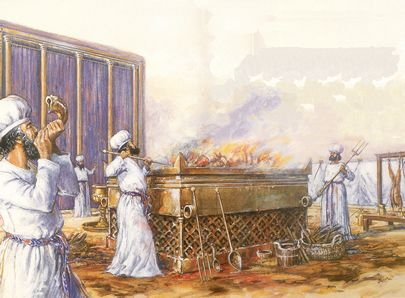 Nosotros e Israel en el Éxodo
“…nación santa, pueblo adquirido…”
Piedras vivas – pasajes para apoyar (2:6-8)
“…Pues esto se encuentra en la Escritura…”
Isa. 28:16 – un fundamento digno de confianza
Sal. 118:22 – identifica lo que es la piedra de ángulo (Mat. 21:9; etc.).  Una respuesta inesperada a la petición del Sal. 118:25
Isa. 8:14 – consecuencias para los que rechazan (cf. Mat. 21:42)
1 Pedro 2:9 – Un versículo a memorizar
“Ustedes son…para que…”
Pero ustedes son linaje escogido, real sacerdocio, nación santa, pueblo adquirido para posesión de Dios,
a fin de que anuncien las virtudes de Aquel que los llamó de las tinieblas a Su luz admirable.
Introducción a la sumisión (2:11-12)
“Glorifiquen a Dios…”
¿Relación con lo anterior?
“Amados, les ruego”
Naturaleza contra-cultural de estas instrucciones
Amenaza y defensa
¿Quiénes son los gentiles? ¿Qué dicen de nosotros? ¿Cómo debe de ser nuestra conducta? ¿A qué fin?
Objetivos – Lección 3
Metas - información
Metas espirituales
Estar más agradecido por mi salvación
Identificar en qué no armoniza mi conducta con mi nueva identidad
Elementos que hacen nuestra salvación tan maravillosa
Conductas específicas que son el producto natural de nuestra salvación
Conclusión
Orar a través el texto
Recordatorio: preparación y materiales